Цвєтаєва Марина
Підготували:
Антоненко Вікторія
Глущенко Вероніка
Ковтун Дар’я
Година Аліна
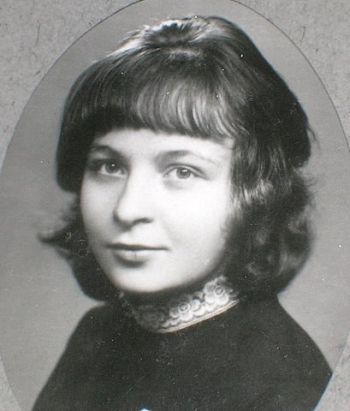 1912 випустила другий збірник віршів «Чарівний ліхтар». У цьому ж році виходить заміж за Сергія Ефрона, у них з'являється дочка Аріадна.
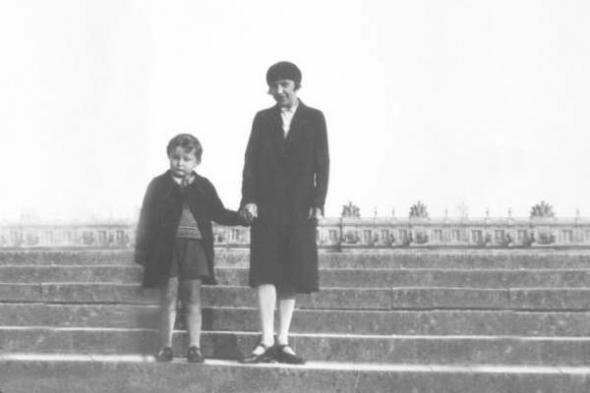 У 1922 році Цвєтаєва переїжджає до Берліна, до Чехії, потім знову в Берлін.
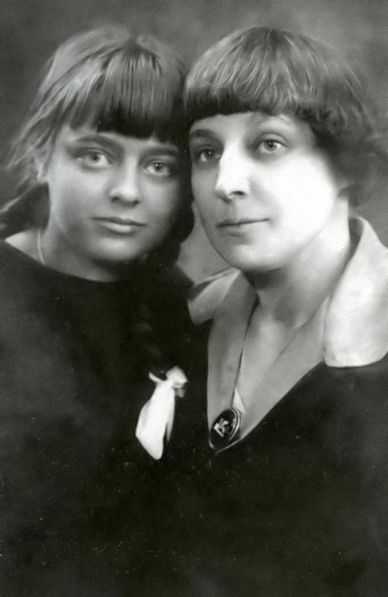 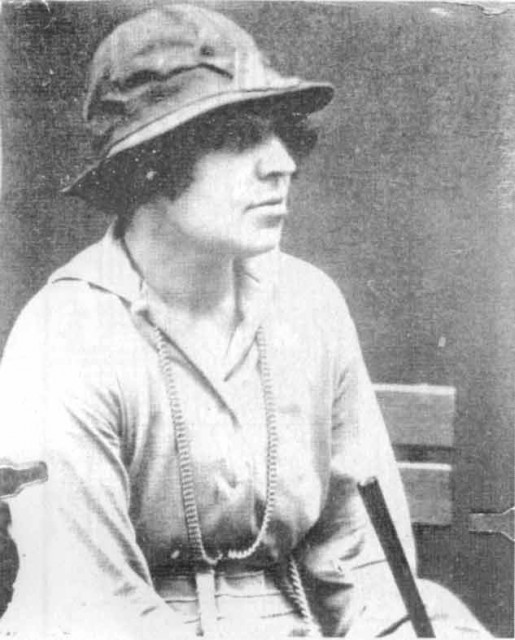 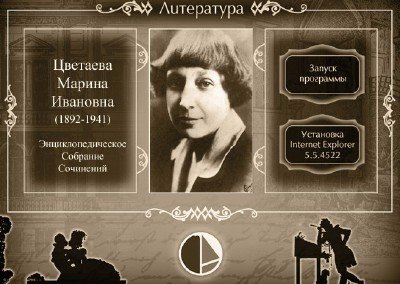 Вірші не принесли їй популярності за кордоном. У біографії Цвєтаєвої під час еміграції більше визнання отримує проза.
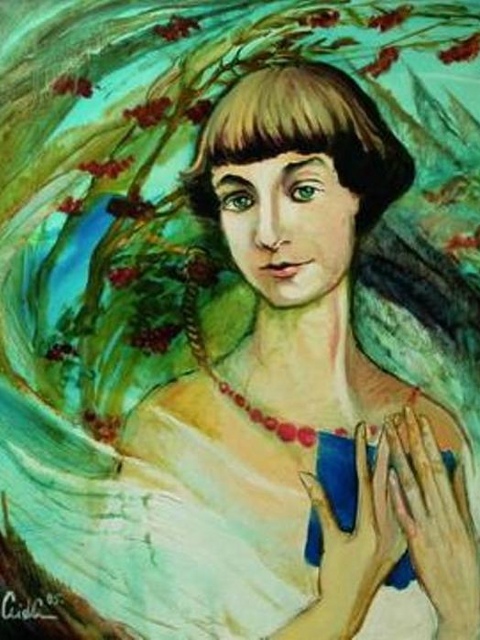 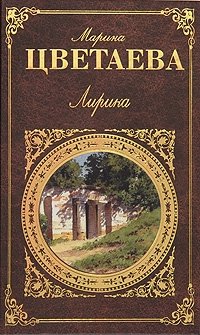 Проживши 1930-ті роки в тяжкому стані, в 1939 Цвєтаєва повертається в СРСР
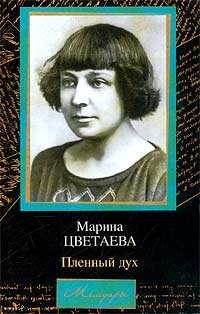 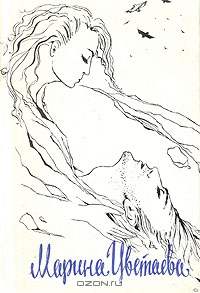 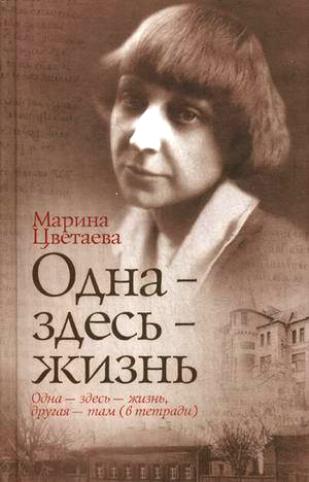 Дякуємо за увагу!
ДЯКУЮ ЗА УВАГУ!